Michaela and Amie’s I AM Poem
I am green and mysterious
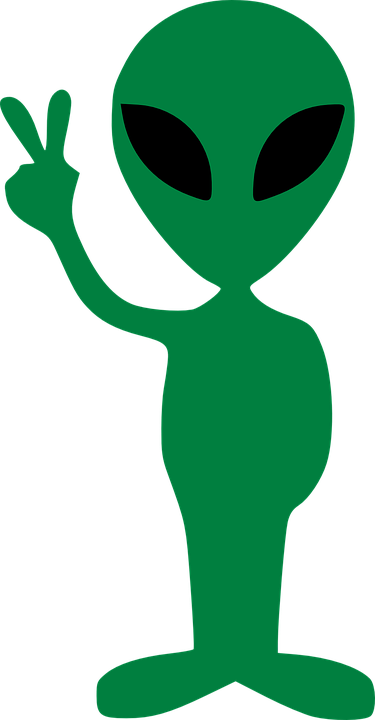 I wonder if people know I exist
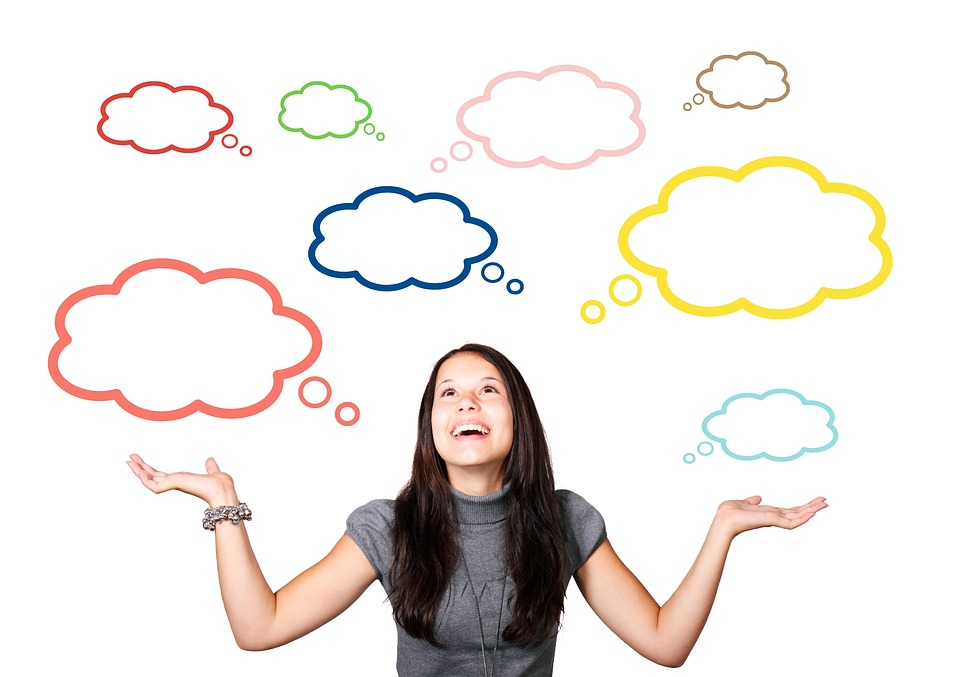 I hear stars shooting by me
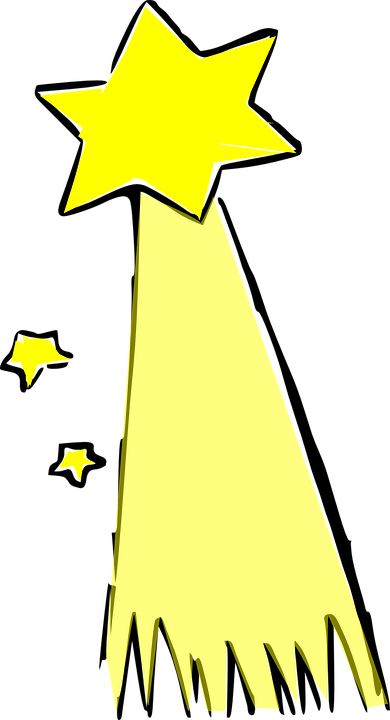 I see planets around me
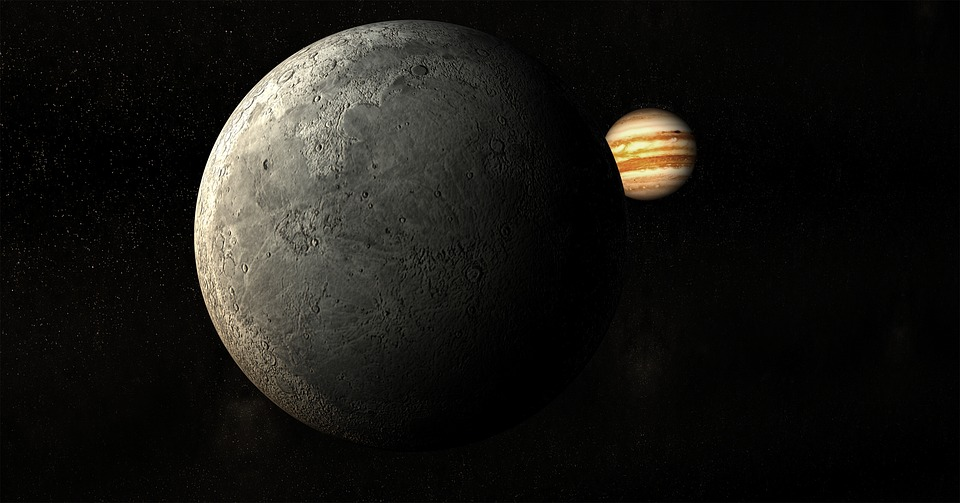 I want to visit planet earth
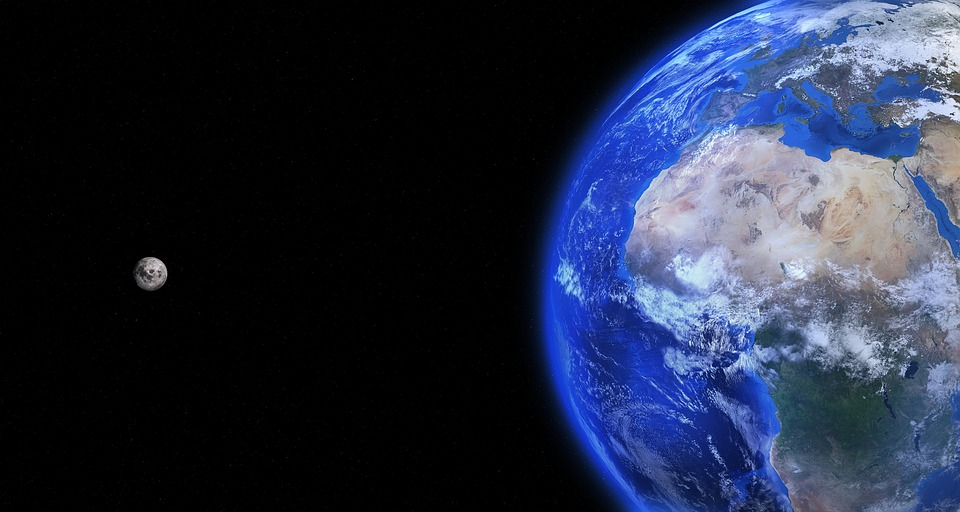 I am green and mysterious
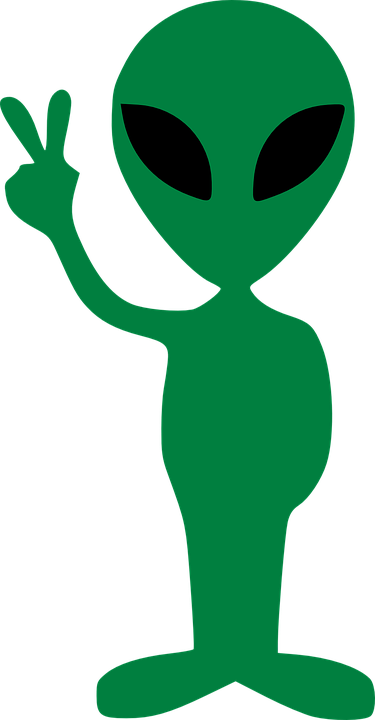 I pretend to fly in my own spaceship
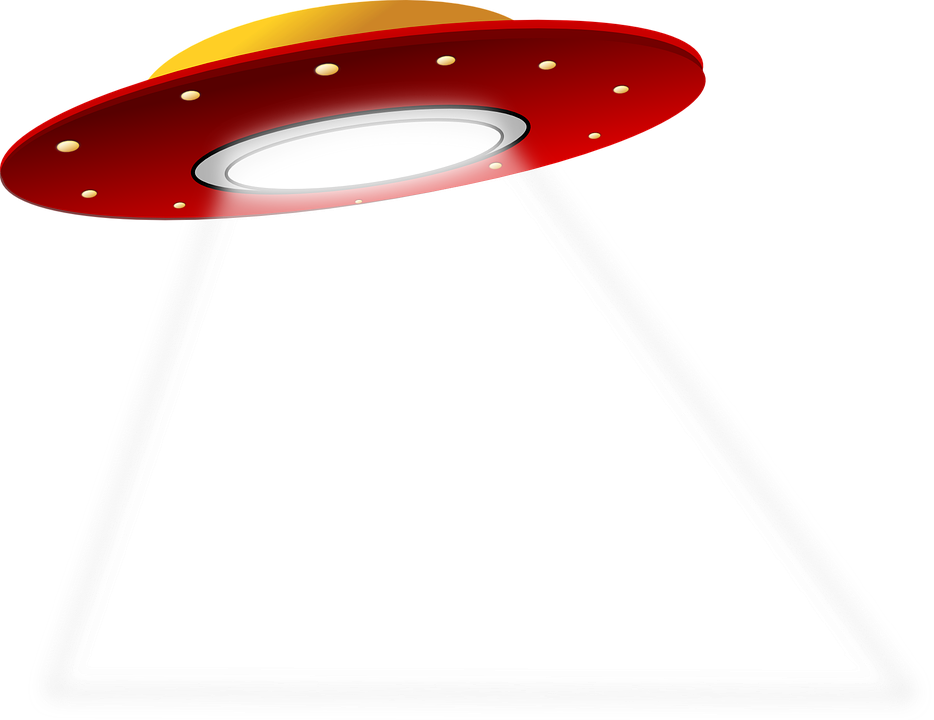 I feel lonely on my little planet
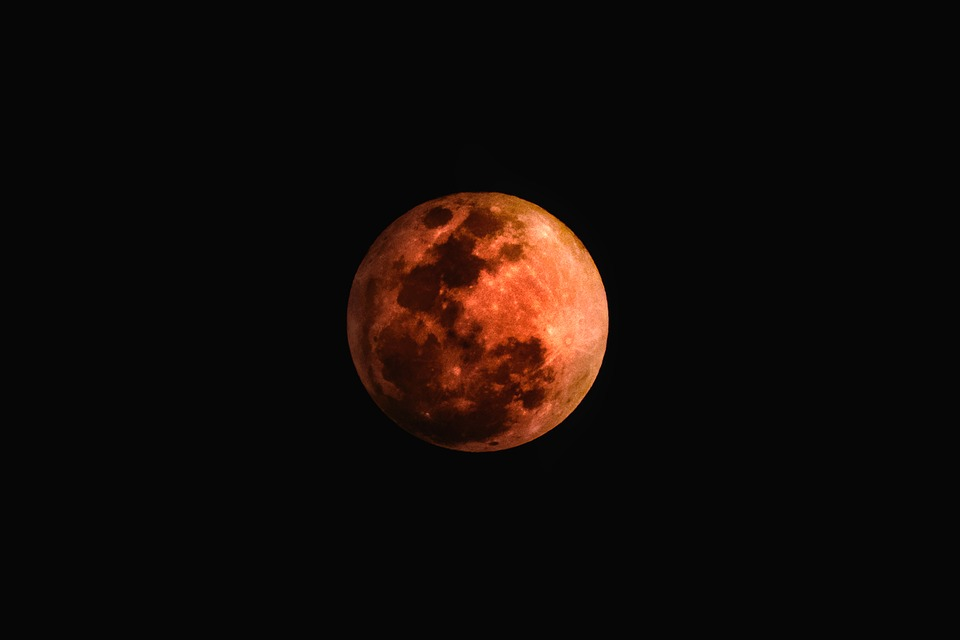 I touch my scaly skin
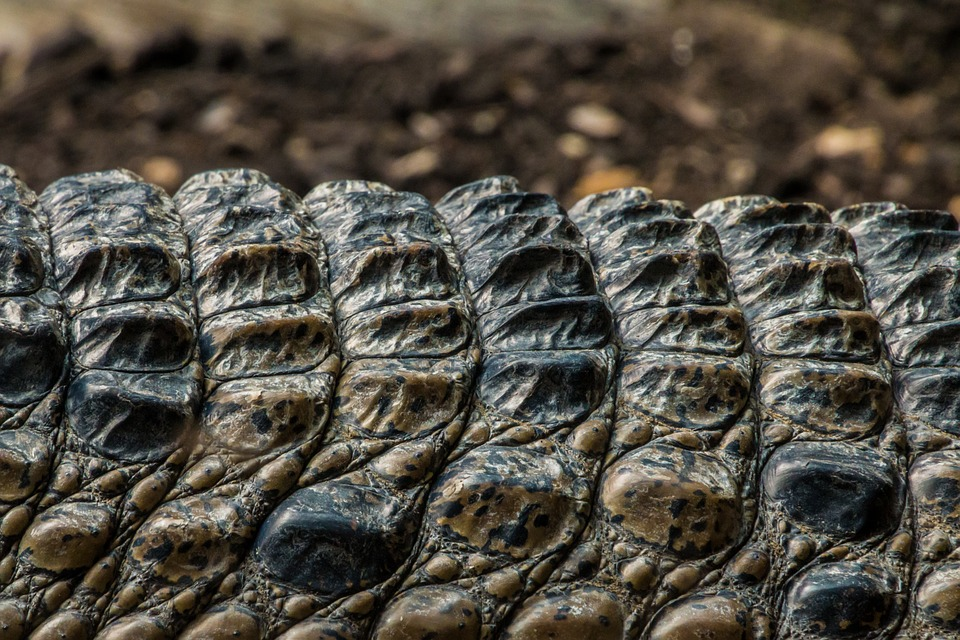 I worry about going extinct
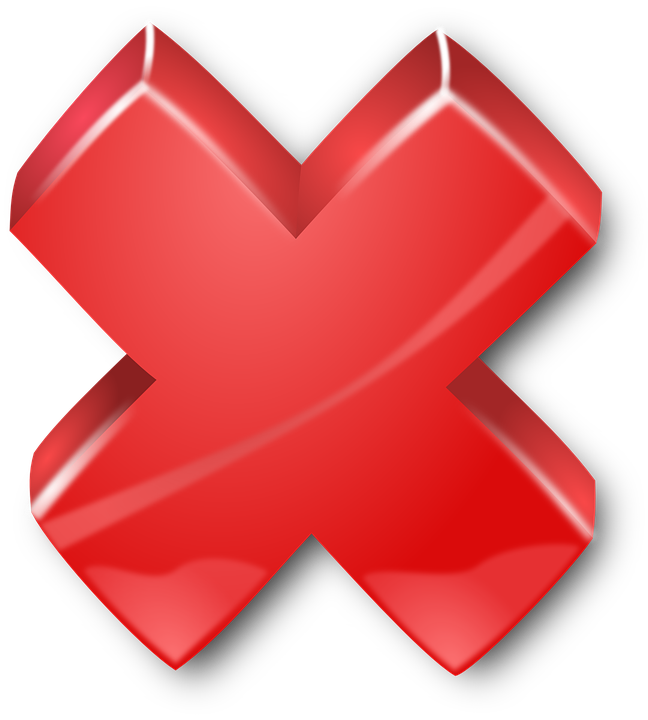 I cry because no one visits me
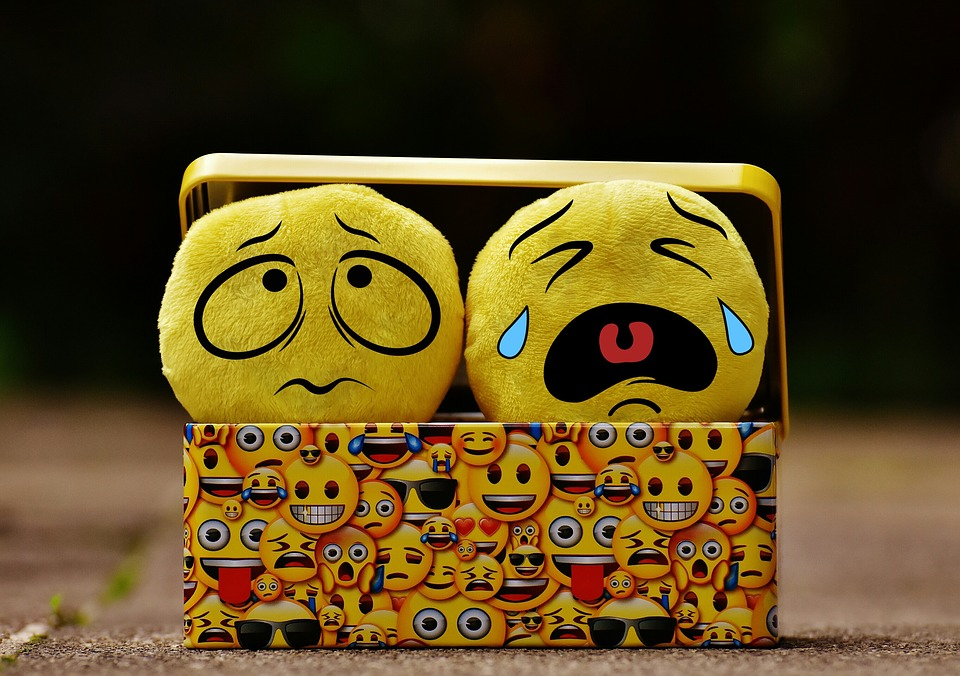 I am green and mysterious
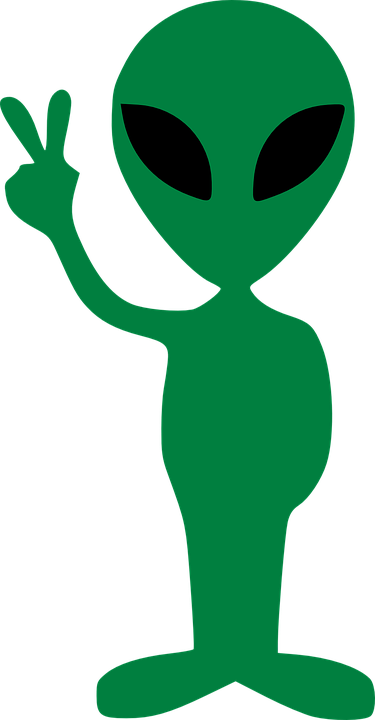 I understand I look scary
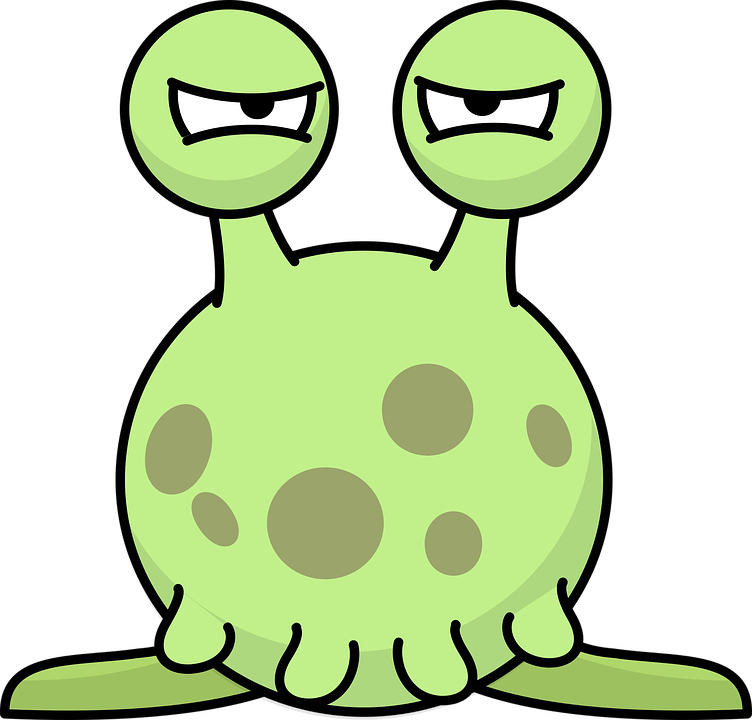 I say words in my own language
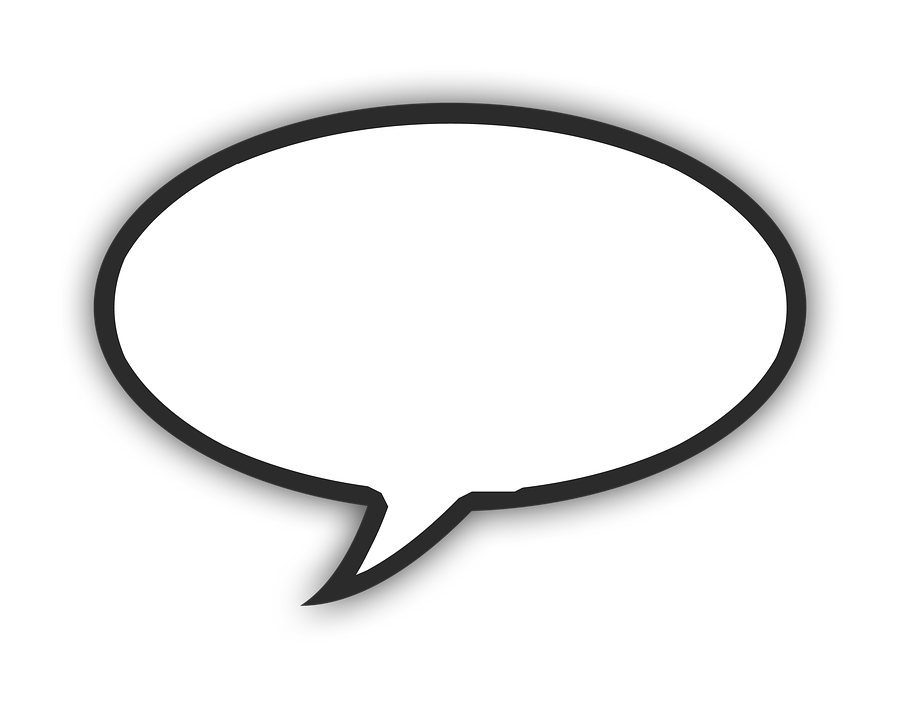 I dream about visiting every planet
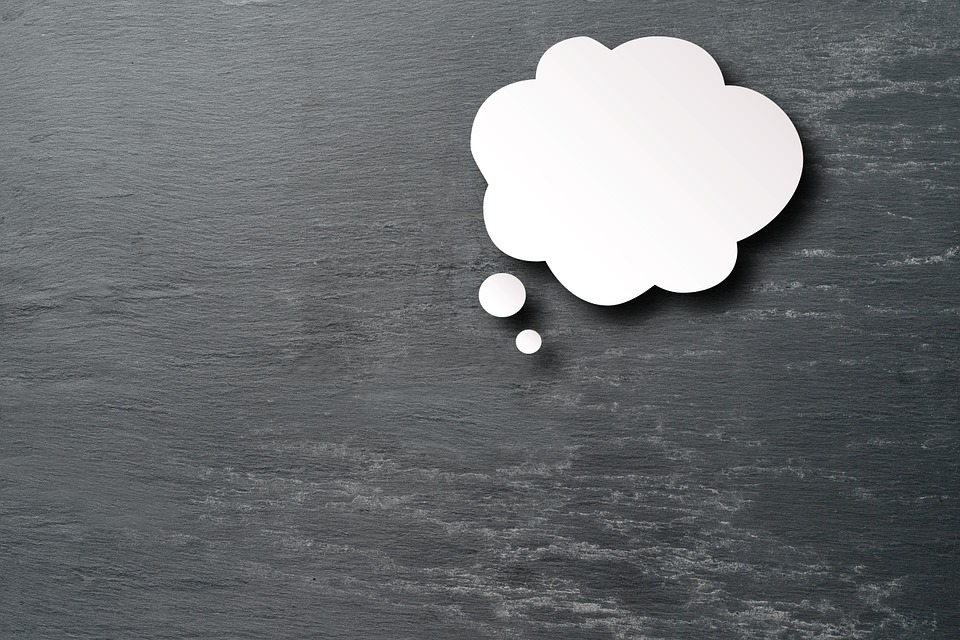 I try waving to humans
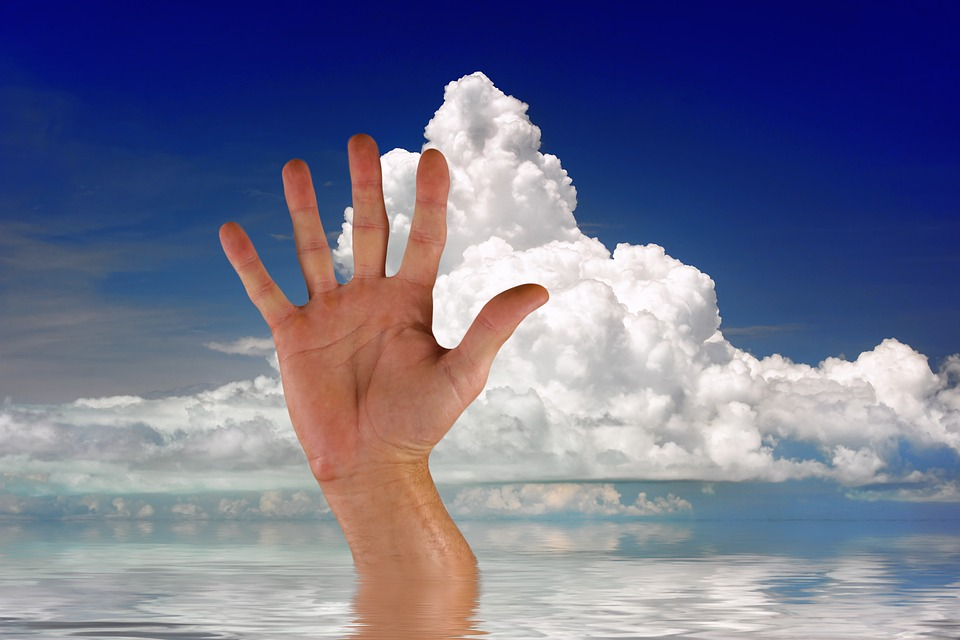 I hope to make friends
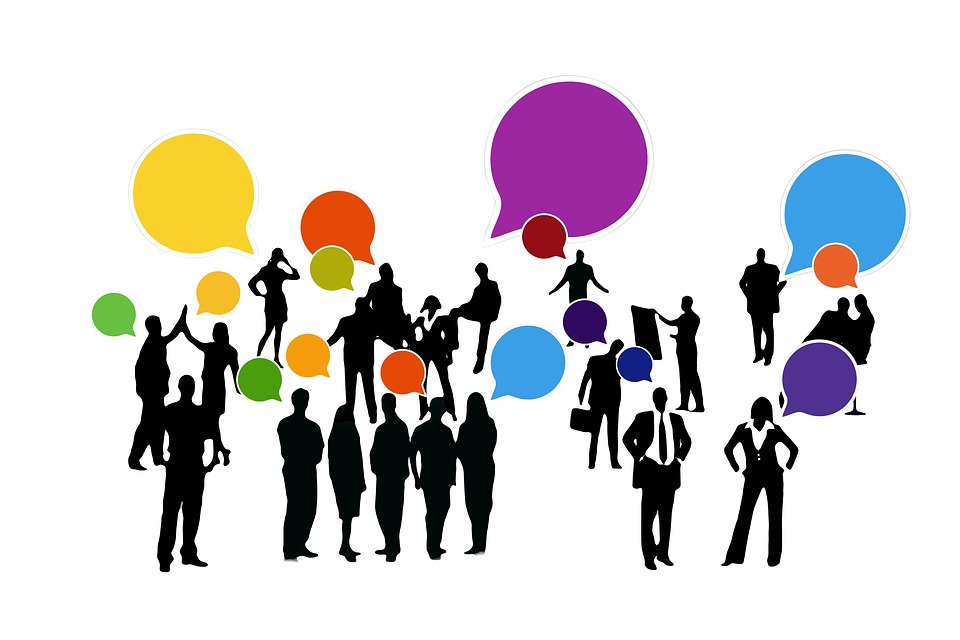 I am green and mysterious
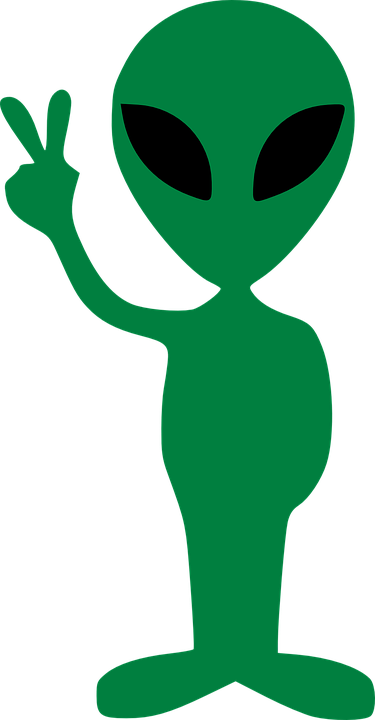